Lexical Chunks
人教版高中英语B1U3  
Journey Down the Mekong 

华南师范大学外国语言文化学院 冯媛焕
华南师范大学外国语言文化学院 杜曼婷
prefer to do
Which kind of transport do you   prefer   to use:bus or train?（回归课本P17）
更喜欢； 更倾向于
观察思考
prefer A to B
在A和B中更喜欢A

prefer doing sth to doing sth
喜欢前者甚于后者

prefer to do sth rather than do sth
宁愿做某事而不愿做某事
 I would prefer meat to fish.
  我喜欢肉胜过（喜欢）鱼。
 I prefer singing to acting.
  我喜欢唱歌胜过演戏。
 He prefers to stay at home rather than go shopping.
  他宁可呆在家里也不愿意去逛商店。
归纳总结                                      
1.prefer sth.更喜欢……

2.prefer (sb.) to do sth.更喜欢（某人）做……

3.prefer that更喜欢［that从句中常用（should）+动词原形］

4.prefer sth./doing...to sth./doing
...与……（后者）相比，更喜欢……（前者）

5.prefer to do...rather than do...
宁可……不……
即学即用
（1）He prefers      indoors      out this   
     afternoon.
     A.to stay;to go     B.staying;to go
     C.to stay;to going  D.staying;to going
（2）The little girl      go to the cinema
     rather than      at home alone that 
     night.
     A.preferred;stay    
     B.prefers to;to stay
     C.preferred to;stay 
     D.prefers to;stay
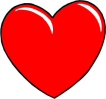 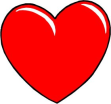 give in
Finally,I had to ________.(回归课本P18)
give in
屈服；投降；让步
观察思考
  They have given in to our views.
  他们已经对我们的观点让步了。
  She determined to be brave and not to give in to her fears.
  她决心变勇敢，不向恐惧屈服。
  Mother kept asking Mrs.Smith to stay for 
  lunch,and finally she gave in.
  母亲坚持要求史密斯夫人留下来吃午饭，最后史
  密斯夫人让步了。
归纳总结
give in：屈服；投降；让步              
give in to sb. ：对某人作出让步
give away ：赠送；泄漏；出卖
give back ：归还
give off ：放出；散发出（液体、气体、气味、热量、能量、光、声音等）
give out ：分发；用完；消耗尽，筋疲力尽
give up ：放弃；戒掉；停止；认输；把……送交
give over ：移交
give way to ：给……让路；屈服，被……征服
即学即用
（1）当局对绑架者的要求没有丝毫让步的迹象。
     The authorities have shown no signs of
               to the kidnappers’ demands.
（2）他把他的大部分钱都捐给了慈善事业。
     He           most of his money to 
     charity.
giving in
gave away
change one’s mind
  
She gave me a determined look—the kind
  that said she would not                .   
  (回归课本P18)
change her mind
改变主意
观察思考
  
①Why have you changed your mind?
  你为什么改变了主意？
 
②Finally he changed his mind.
  他最终还是改变了主意。
归纳总结
change one’s mind：改变主意       
make up one’s mind ：下决心，决定
bear/keep...in mind ：记住
have...in mind ：考虑；打算
call/bring sth.to mind ：回忆起某事
fix one’s mind upon ：把注意力集中在……
be out of one’s mind ：发狂，发疯
即学即用
（1）I don’t know whom he 
     (心中想着).
（2）Nothing could                 (让他改
     变主意)，so the meeting ended.
has in mind
change his mind
Review
1. prefer to sth.更喜欢.... 
2. prefer to do...rather than do...宁可...也不... 
3. give in投降; 让步
4.change one’s mind 改变主意
5. make up one’s mind下定决心
Thank you!